Inclusive PresentationsReaching your Entire Audience
Becky Gibson
Sr. Accessibility Strategist
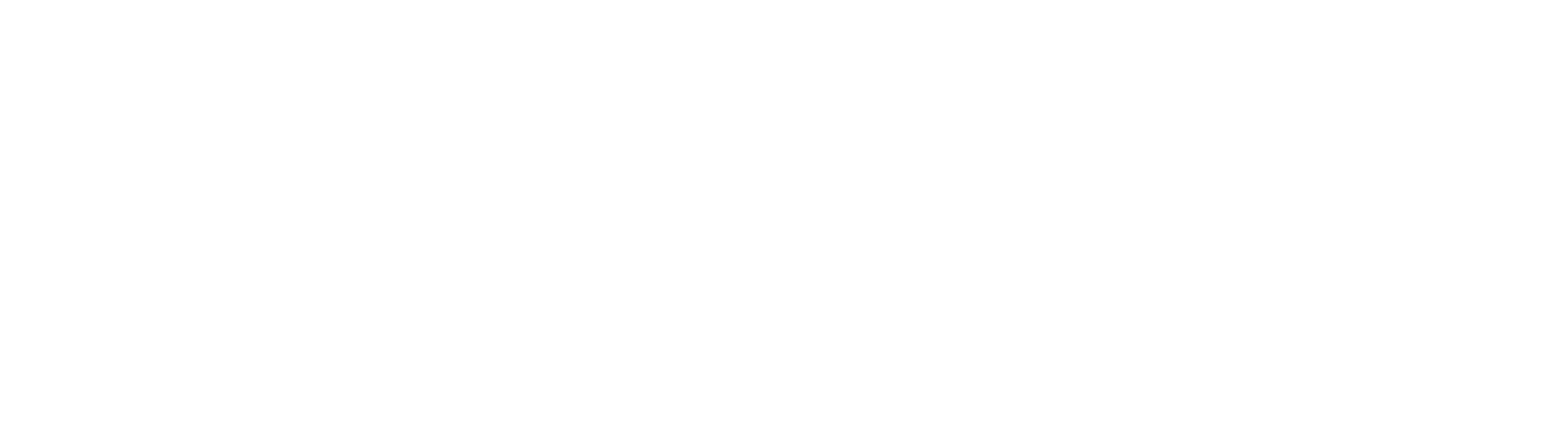 Becky Gibson
30+ year career at IBM as a developer
15+ years focusing on Accessibility
W3C contributor – WCAG, ARIA, APA
Passionate about making Web usable for all
2
[Speaker Notes: W3C – World Wide Web Consortium
WCAG – Web Content Accessibility Guidelines
ARIA  - Accessibile Rich Internet Applicatins
APA – Accessible Platform Architectures]
Knowbility’s mission is to create a more inclusive digital world for all.
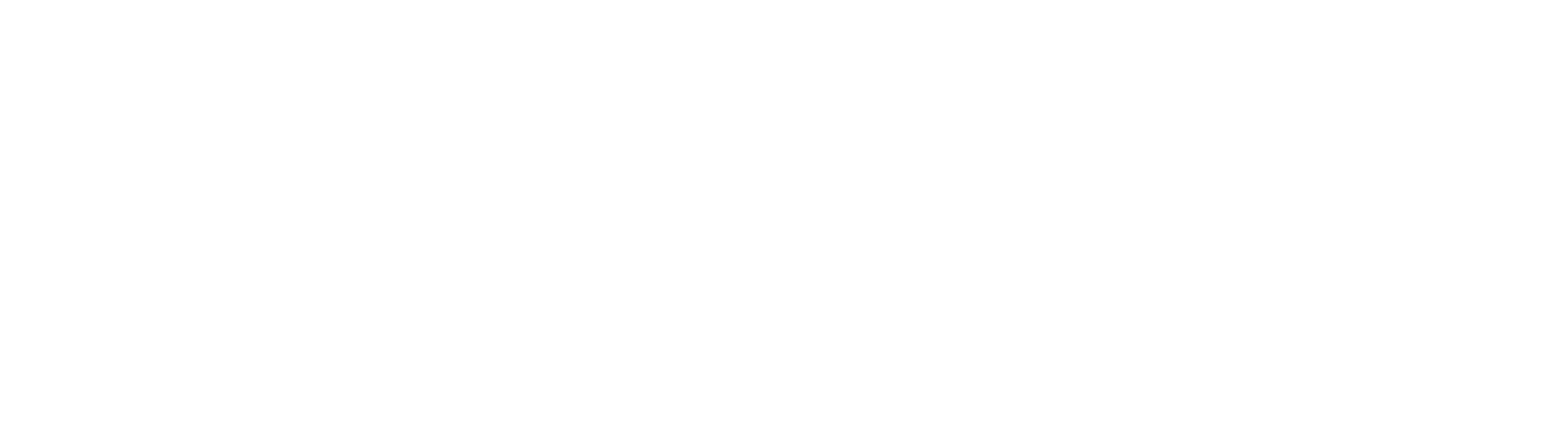 Austin, TX based non-profit organization
Founded in 1999
W3c Member
3
Agenda
Audience
Description
Plain Language
Contrast & colors
Multimedia
Materials
4
Don’t Make Assumptionsabout your Audience
5
Your Audience is Varied
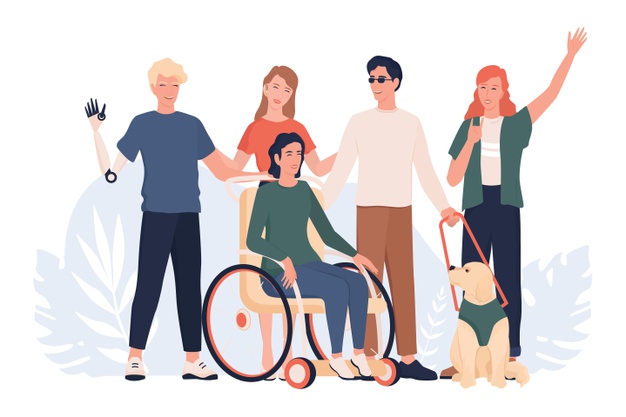 6
[Speaker Notes: Or This?]
May have a Situational Disability
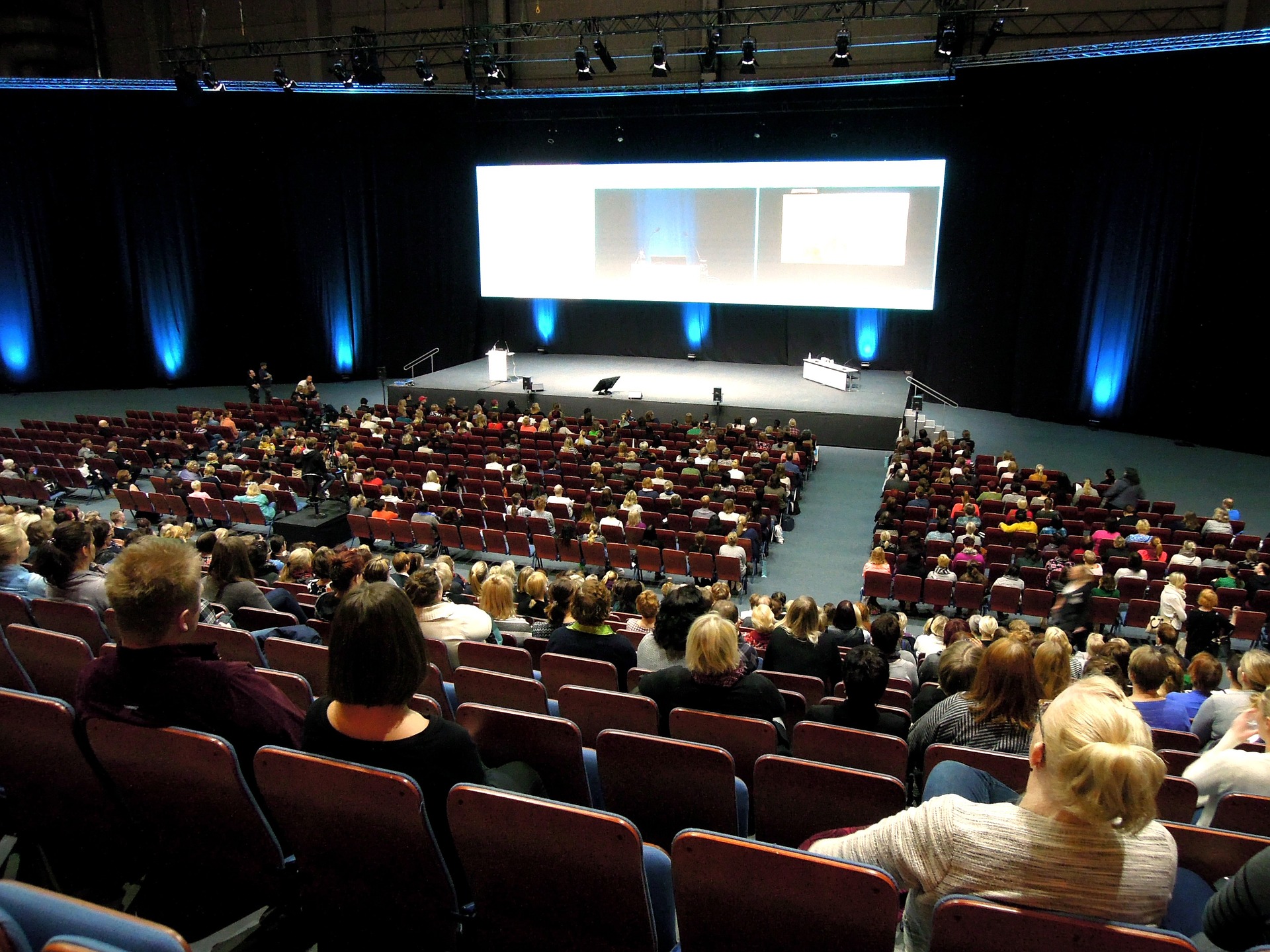 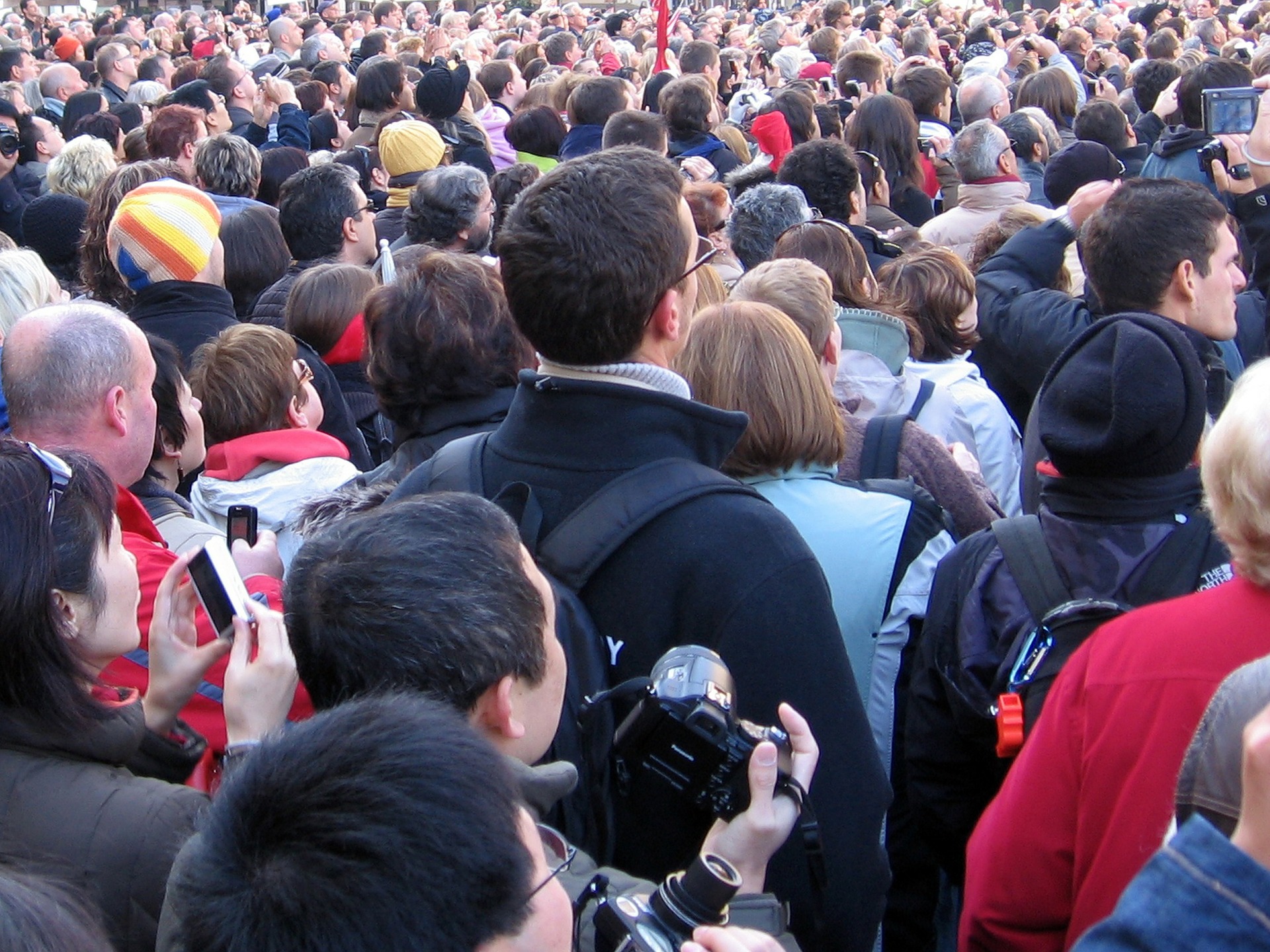 Add attribution
Image by AI Leinop at Pixabay
Image by Efes Kitap at Pixabay
7
[Speaker Notes: Maybe you are in the back of the room, off to the side, have a column blocking your view, your hearing aid or glasses broke, …]
Describe your Materials
8
A picture is worth a 1000 words
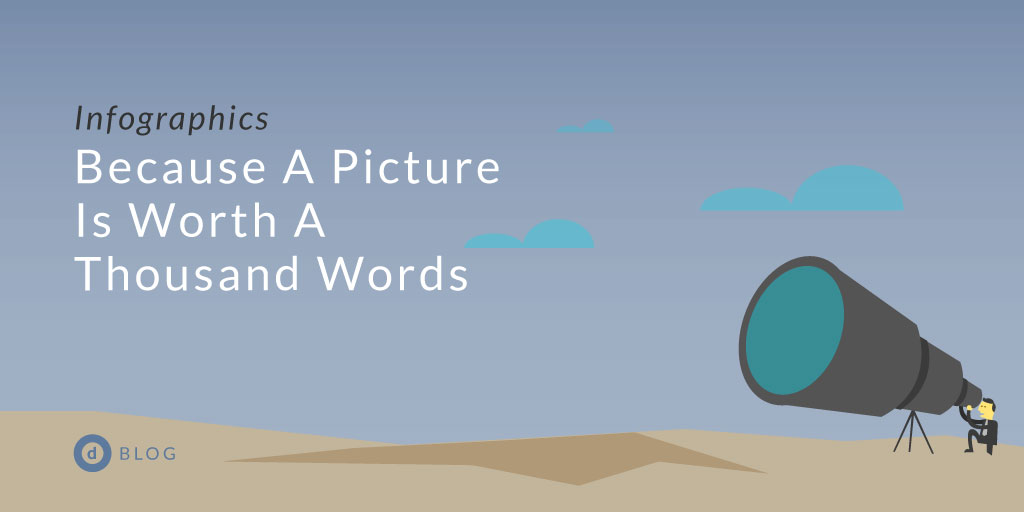 Only if you can see it
9
A picture is worth a 1000 words
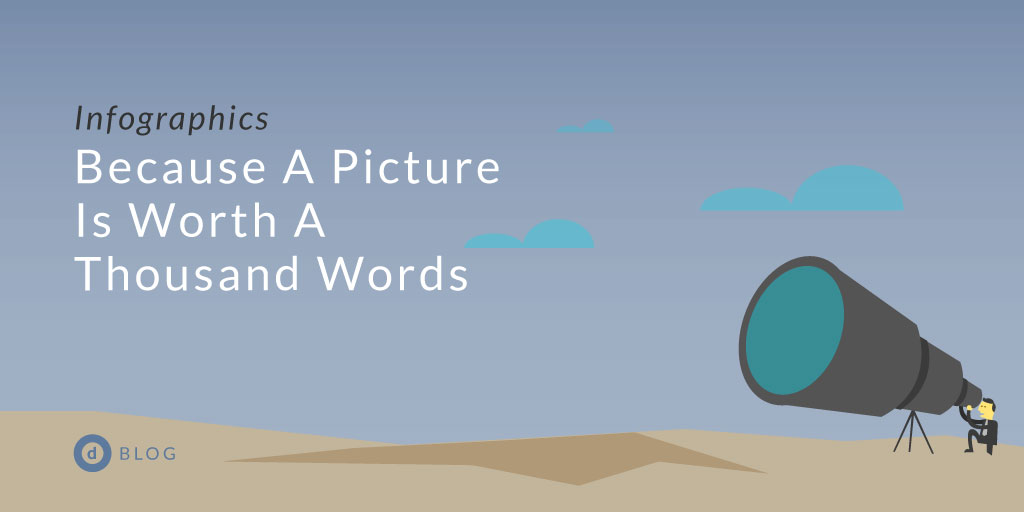 Only if you can see it
Image source: design-works.com blog post
10
Sales by Payment Method Chart
11
Color & Contrast
12
Low Contrast Bar Chart
13
Better Contrast
14
Better Contrast, Pattern, and Data
15
Text over images can be hard to read
16
Image by ktphotography at Pixabay
Add a Solid Background
17
Image by ktphotography at Pixabay
Plain Language & Acronyms
18
Accessibility Precepts
1990 ADA
1999 WCAG 1.0
2006 CRPD
2008 WCAG 2.0
2016 WAD
2018 WCAG 2.1
2019 EAA
19
[Speaker Notes: Don’t use advanced vocabulary, spell out acronyms]
Accessibility Policies -1
1990 Americans with Disabilities Act (ADA)
1999 W3C Web Content Accessibility Guidelines (WCAG) 1.0
2006 Convention on the Rights of Persons with Disabilities (CRPD)
20
Accessibility Policies - 2
2008 W3C Web Content Accessibility Guidelines (WCAG) 2.0
2016 EU Web Accessibility Directive (WAD)
2018 W3C Web Content Accessibility Guidelines (WCAG) 2.1
2019 European Accessibility Act (EAA)
21
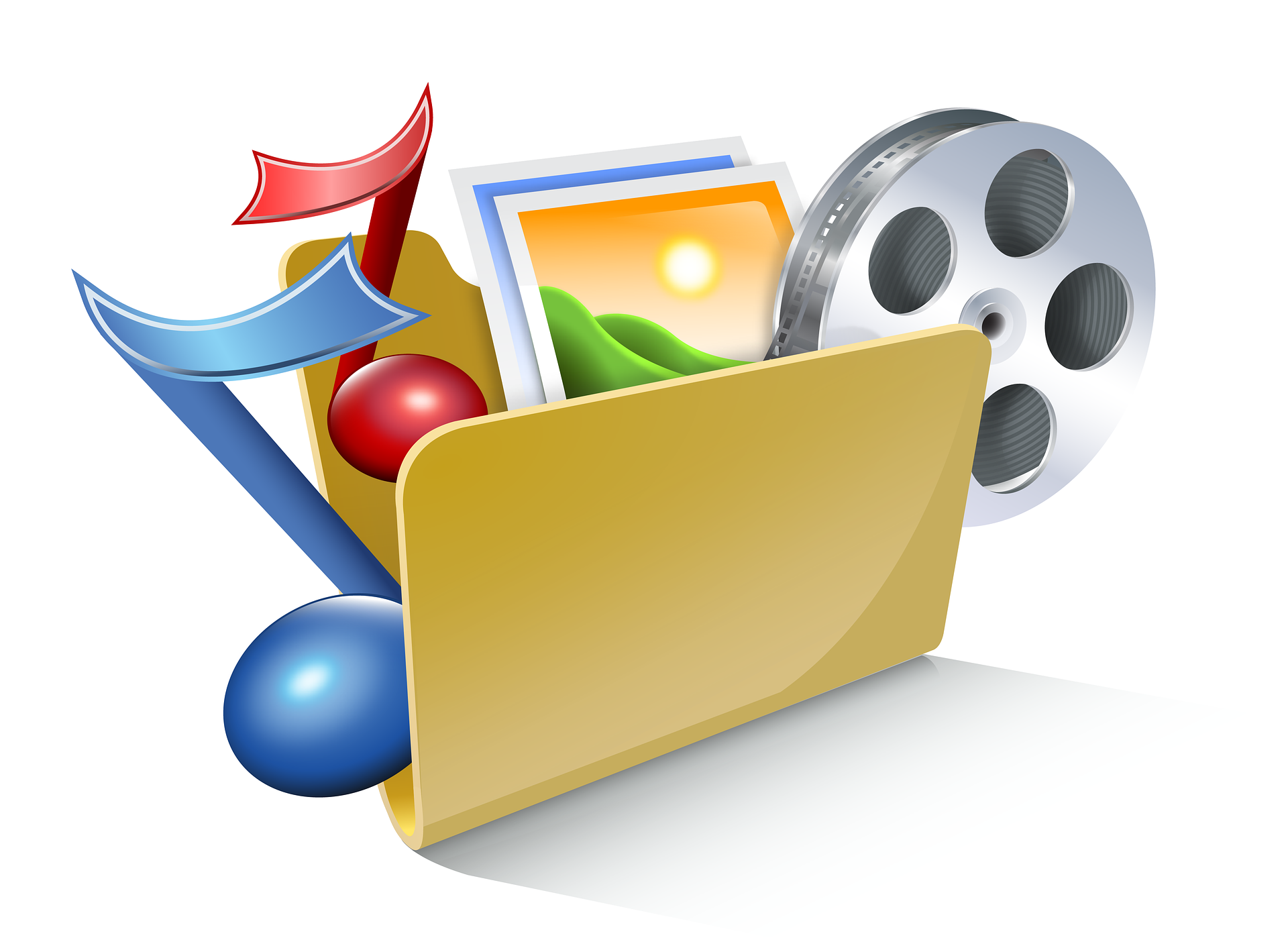 Multimedia
22
Add Captions!
23
Media
24
Example on youTube
[Speaker Notes: https://youtu.be/33krnU_juFE?t=17
Captions are also useful for people learning a new language, who learn better by seeing, noisy settings, quiet settings (library, shared office space, etc)]
Captions
25
[Speaker Notes: Add captions for pre-recorded media, describe what is happening and locations on the screen for live demos]
Live Demos
Demo adapted from Nicolas Hoffmanm Simple Tooltip example
26
[Speaker Notes: This video shows a styled button with a tooltip to demonstrate WCAG 2.1 Success Criterion 1.4.13 – Content on Hover and Focus. The button is the trigger element. The tooltip displays when the button receives focus and disappears when focus is removed. When the mouse moves over the button, the tooltip displays. When the mouse moves off of the button the tooltip disappears. The tooltip also stays visible as the mouse is moved over it. The tooltip disappears when the mouse is moved off of it.]
Use Movement Wisely
27
[Speaker Notes: Make sure it is not continuous. 
Give example of presenters that had a moving gif in the background of their slide while they continued talking – very distracting.]
Moving Content & Animations
Warning: moving content
28
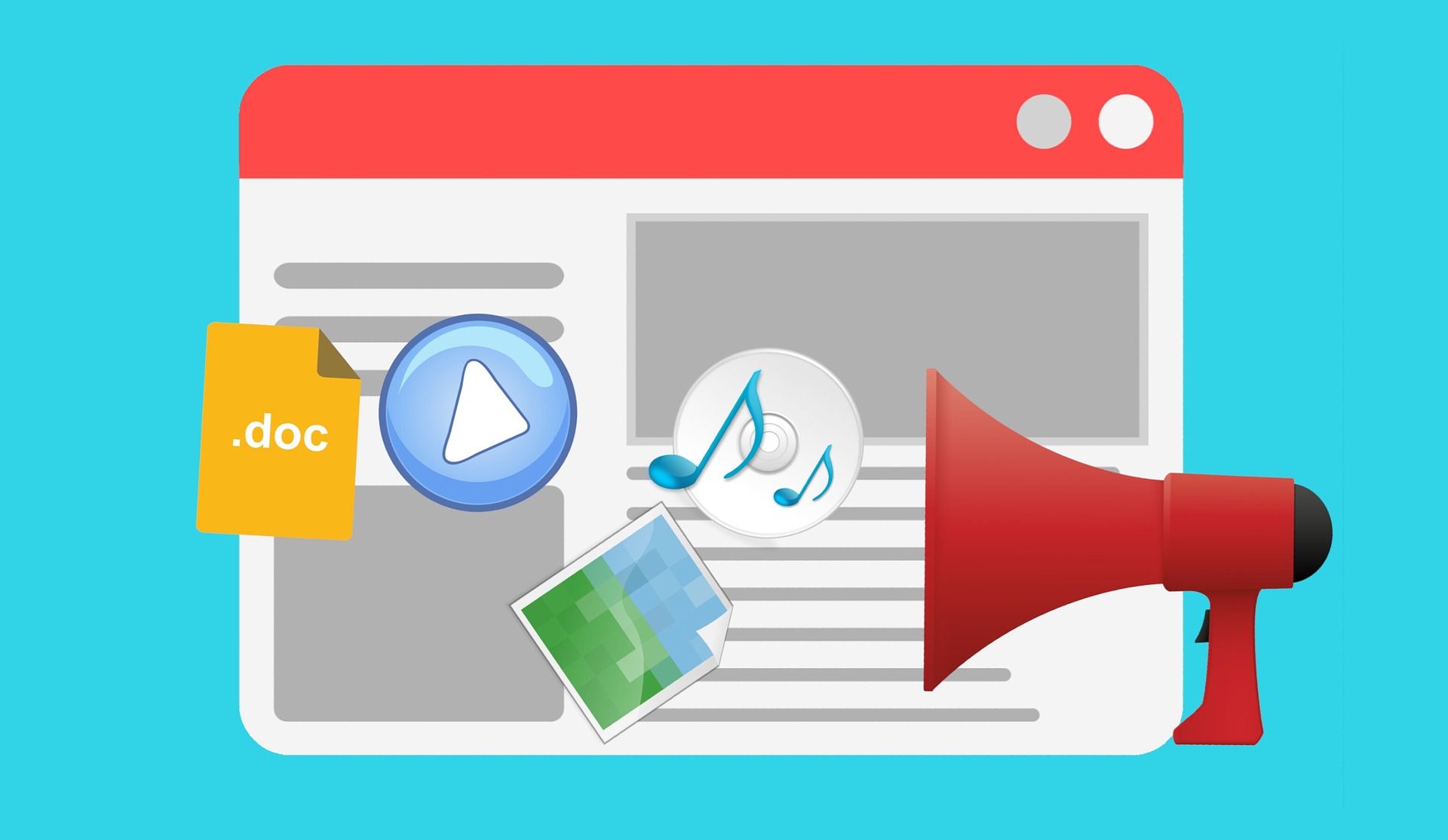 Shared Materials
29
Add Alt Text
30
Is the artwork important for understanding?
Here?
Why
Is
This
Photo by  Chona Kasinger
 The Disabled and Here Project
31
[Speaker Notes: https://affecttheverb.com/gallery/disabledandhere/streetprotest/]
Make your Shared Materials Accessible
Slides
use available accessibility checkers
Documents
PDF, Word, etc
Other resources
Video, audio, exercises
32
Be inclusive in all things you do!
33
Questions?
34